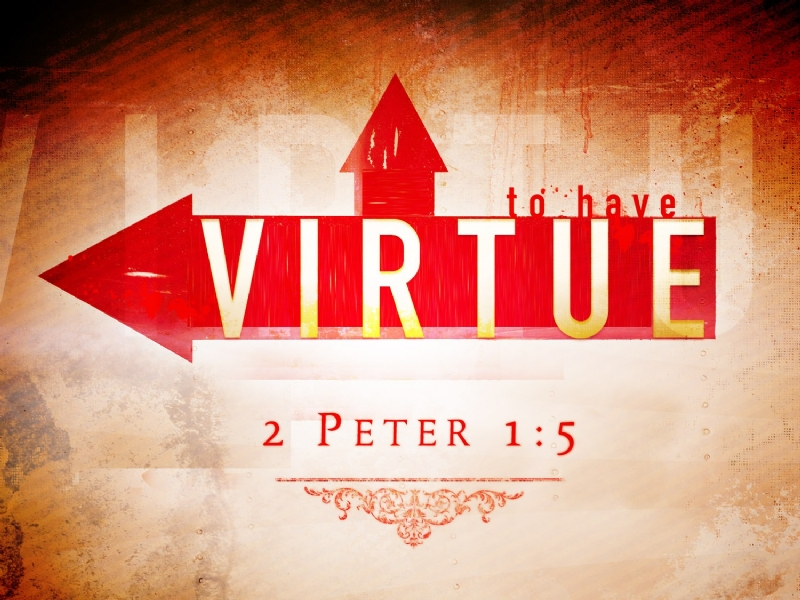 2
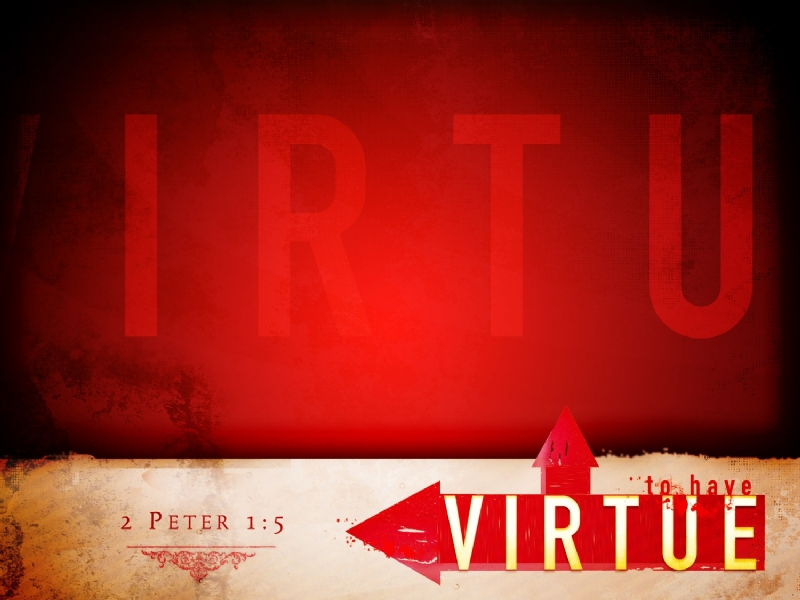 “Those who do not learn from history, are destined to repeat it.”  

A similar statement could be: 
Those who do not learn from their mistakes will continue to make the same mistakes over and over again.
2
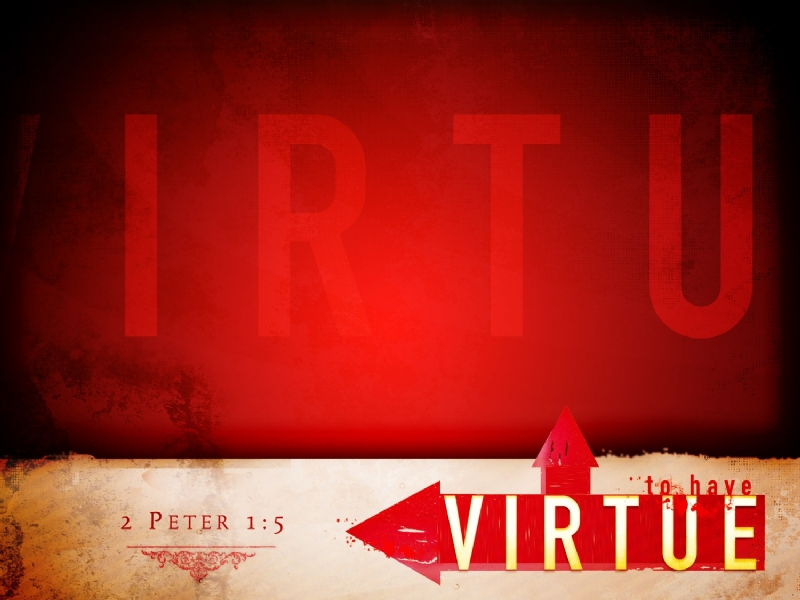 4 For if God did not spare angels when they sinned, but sent them to hell, putting them into gloomy dungeons to be held for judgment; 5 if he did not spare the ancient world when he brought the flood on its ungodly people, but protected Noah, a preacher of righteousness, and seven others; 6 if he condemned the cities of Sodom and Gomorrah by burning them to ashes, and made them an example of what is going to happen to the ungodly; 7 and if he rescued Lot, a righteous man, who was distressed by the filthy lives of lawless men 8 (for that righteous man, living among them day after day, was tormented in his righteous soul by the lawless deeds he saw and heard)—
2
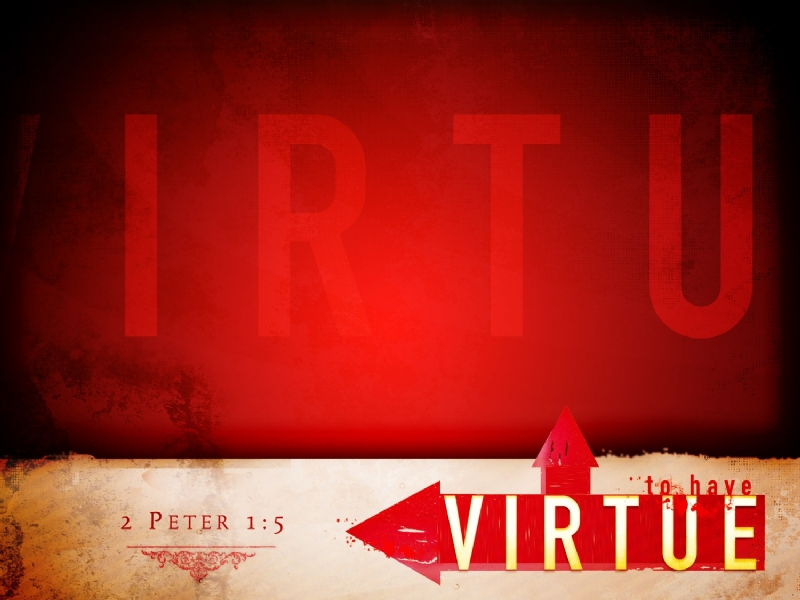 Can We Draw Any Lessons From History?
What Does Scripture Teach Regarding Angels?
The argument is this: 
If the angels who are spirit were punished for their rejection of what is right and true, how much more will God punish physical beings who abandon the truth? 
What about Noah?
2
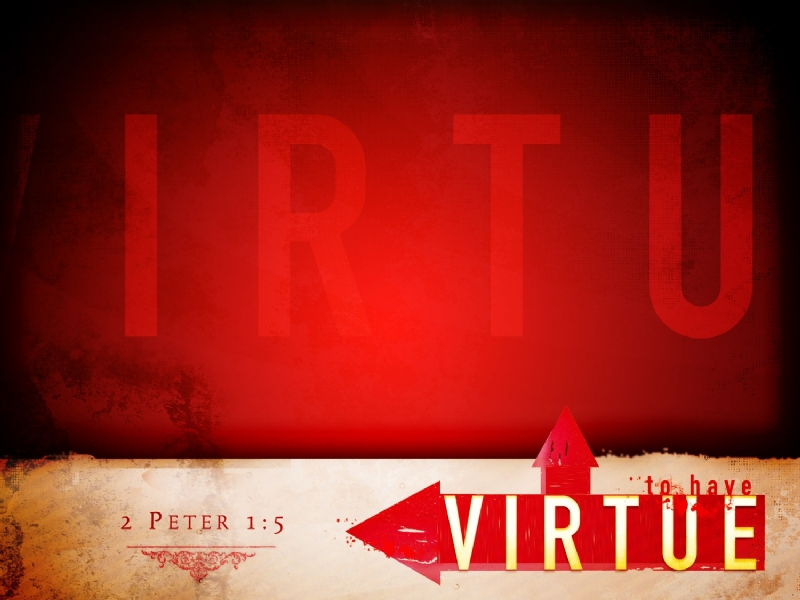 Sodom and Gomorrah. 
was distressed by the filthy lives of lawless men 8 (for that righteous man, living among them day after day, was tormented in his righteous soul by the lawless deeds he saw and heard)—
Today we seem to suffer from two problems:
1.  We lack of true respect and passion for the things of God.
2
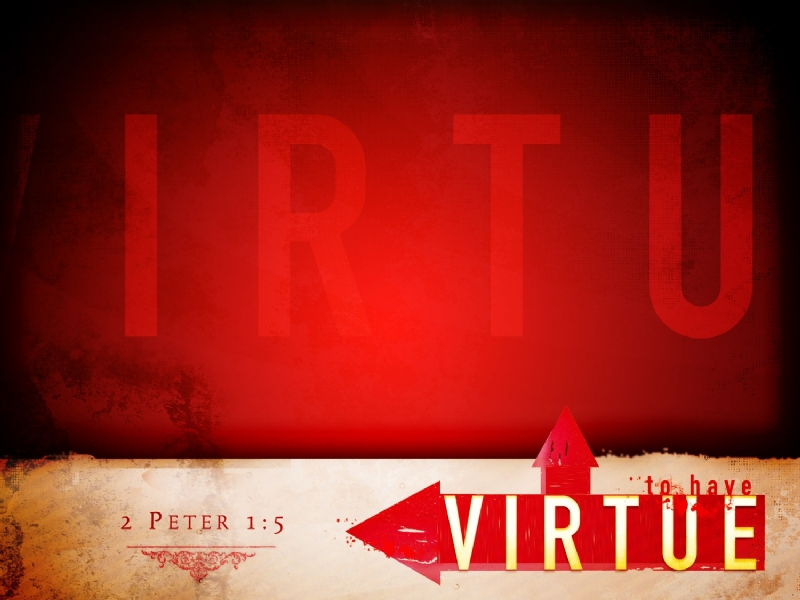 2.  We haven’t grasped what is at stake. 
God Can Rescue and God Can Judge
If God punished the angels; 
If God sent a flood; 
If God destroyed Sodom and Gomorrah; 
He will punish those who teach wrong. 
It may feel like it is impossible to stand in a corrupt world, but God can rescue us.
2
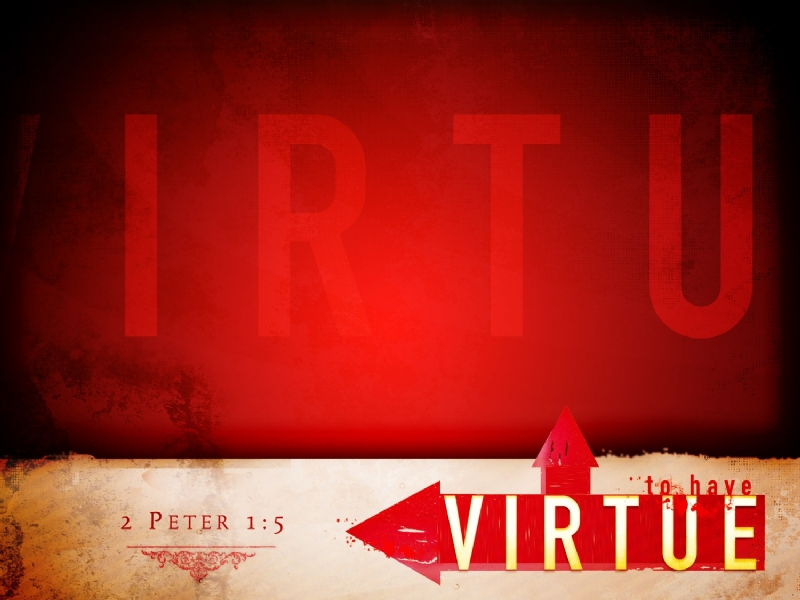 The Second part of the principle is that Judgment is Not Abandoned Even if it is Delayed. 
Here’s what we fail to understand: 
God is wonderfully loving!  
But He is also holy and He is just.  
Our message to the world is simple: 
God loves people.  
He loves all people!
2
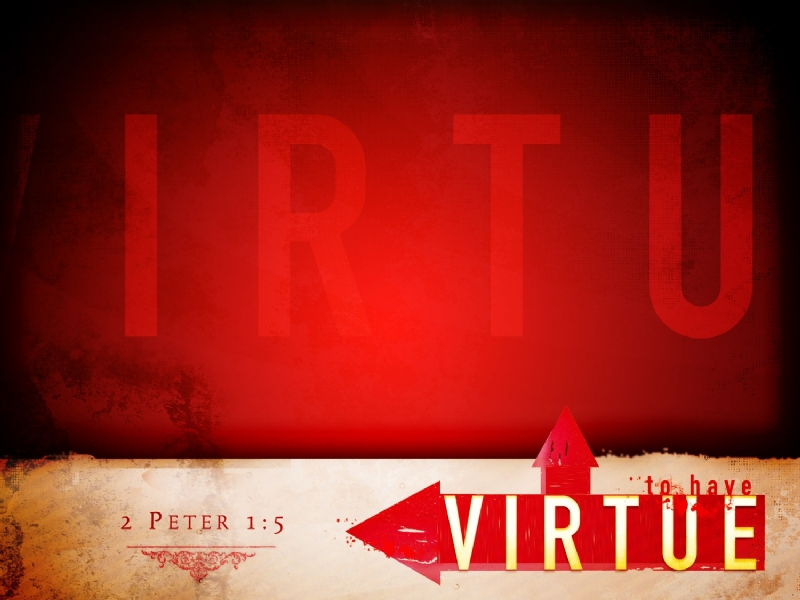 Christians are currently being tested. 
Christians Stand True during Hostile Times. 
Is it not one of the greatest tragedies today that it is almost impossible to tell who is a Christian? Is it not one of the greatest tragedies that we Christians are so amazingly like the men who have never made such a claim – like them in appearance, like them in conversation, like them in interests, like them in habits, like them in our reactions to events? (151-152)
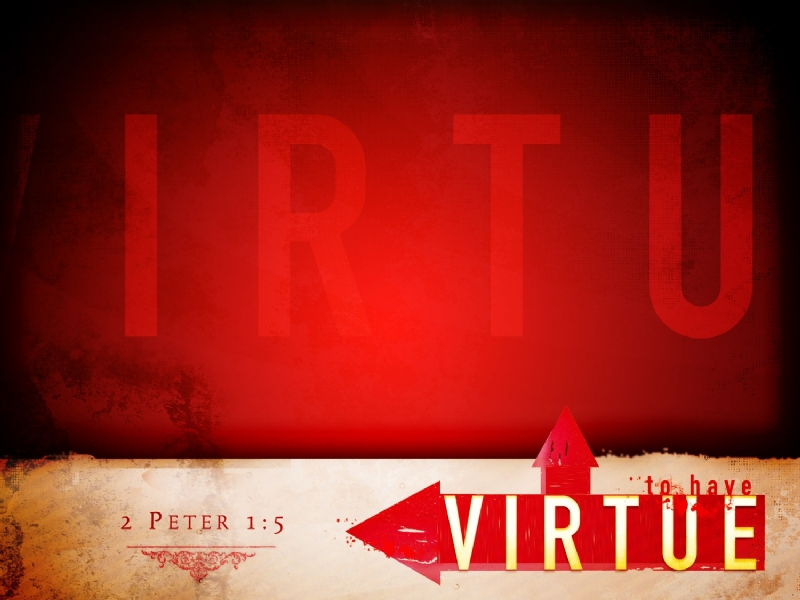 Define truth by what the Bible says rather than interpreting the Bible by what the world says is true. 
Ask yourselves: 
What value system, what standard of truth is being promoted?
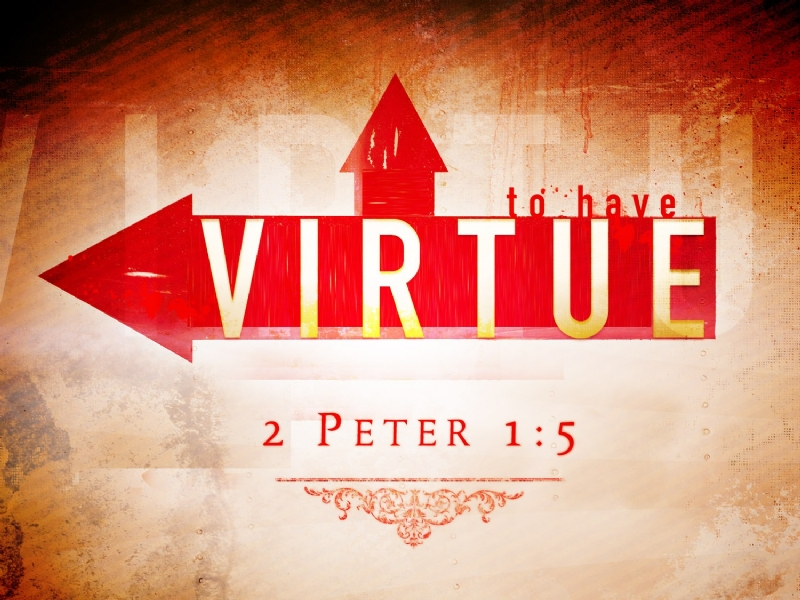 2